Уважаемые читатели
Библиотека ХТИ - филиала СФУ отдел «Абонемент» представляет вашему вниманию обзор литературы по теме
«Философия науки».
Представленный материал содержит  13 библиографических описаний документов.
Хронологический охват обзора с 2004 года по 2014 год.
Библиографическое описание составлено в соответствии с Межгосударственным стандартом 
ГОСТ 7.1-2003 «Библиографическая запись. Библиографическое описание. Общие требования и правила составления».
Представленную литературу вы сможете получить посетив отдел «Абонемент» библиотеки ХТИ - филиала СФУ, в корпусе «Б» по адресу: ул. Комарова, 15 (2 этаж), аудитория № 202
87.0
В 65
Войтов  А. Г. 
История и философия науки : учебное пособие для аспирантов / А. Г. Войтов. - 3-е изд. - М. : "Дашков и К", 2007. - 692 с.
 Аннотация: Учебное пособие служит осмыслению философии как науки наук (общей теории науки). Для аспирантов, докторантов всех наук, преподавателей философии и студентов философских факультетов, а также тех, кто стремится овладеть теоретической наукой как современной мудростью и идеологией выживания.
Экземпляры: всего:1 - Чз №1(1).
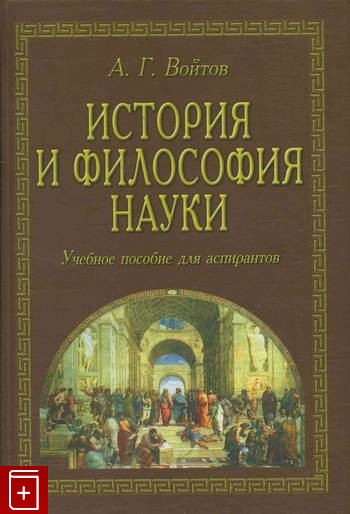 87я73
Г 70
Горохов  В. Г. 
Основы философии техники и технических наук : учебник.; рекомендовано Учебно-методическим советом по философии, политологии и религиоведению / В. Г. Горохов. - М. : Гардарики, 2007. - 335 с.
Аннотация: Учебник служит цели развития философской рефлексии научной техники у будущих специалистов.
 Экземпляры: всего:5 - аб.(4), Чз №1(1)
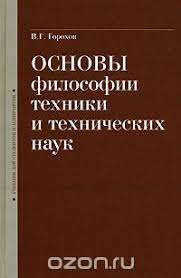 87.3я73
И 89
История и философия науки : учебное пособие для аспирантов / Б. К. Джегутанов, В. И. Стрельченко, В. В. Балахонский. - СПб. : Питер, 2006. - 368 с.
Аннотация: Учебное пособие для аспирантов и соискателей социально-гуманитарных вузов написано в соответствии с новой программой кандидатского экзамена "История и философия науки", утвержденной Министерством образования РФ. Основное внимание в книге уделено философскому анализу науки как специфической системы знания, формы духовного производства и социального института. 
 Экземпляры: всего:2 - аб.(1), Чз №1(1)
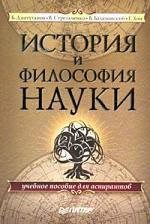 87я73
Л33
Лешкевич  Т. Г. 
Философия науки : учебное пособие / Т.Г. Лешкевич. - М. : ИНФРА-М, 2005. - 272 с. - (Высшее образование)
 Аннотация: В краткой и доступной форме изложен материал, соответствующий программе кандидатского минимума по основам философии науки. осуществлена попытка сохранить мировоззренческий потенциал философии, обогатив его содержанием философии науки, и заполнить возникший дефицит учебной литературы по данной дисциплине.
Экземпляры: всего:10 - аб.(10).
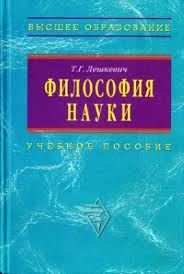 87.я73
Л 33
Лебедев  С. А. 
Философия науки : учебное пособие для магистров.; рекомендовано редакционно-издательским советом Российской академии образования / С. А. Лебедев. - 2-е изд., испр. и доп. - М. : Юрайт, 2014. - 296 с. - (Серия: Магистр)
Аннотация: Учебное пособие состоит из 2-х частей: в первой изложено теоретическое содержание общей философии науки: во второй даны дидактические методические схемы большинства ее проблем.
 Экземпляры: всего:12 - аб.(11), Чз №2(1)
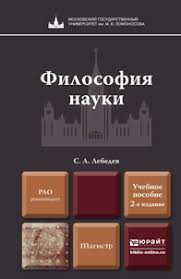 87.0
Л33
Лебедев С.А. 
Философия науки : Словарь основных терминов / С.А. Лебедев. - М. : Академический Проект, 2004. - 320 с. 
Аннотация: В словаре дано определение и раскрыто содержание около 500 основных терминов современной философии науки, всех главных ее разделов.
 Экземпляры: всего:1 - аб.(1).
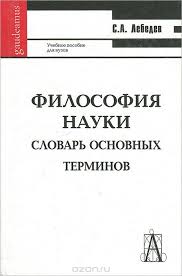 87я73
М 74
Мокий  М. С. 
Методология научных исследований : учебник для магистров.; допущено УМО высшего образования / М. С. Мокий, А. Л. Никифоров, В. С. Мокий. - М. : Юрайт, 2014. - 255 с. - (Серия: Магистр)
Аннотация: Цель учебника – сформировать у начинающих  исследователей ясное понимание того, с какими проблемами сталкиваются ученые,  стараясь добыть новые знания. Однако рассматриваемые в учебнике методологические проблемы, процедуры и уровни научных исследований имеют общенаучный характер, поэтому ничто не мешает пользоваться учебником магистрам, студентам и аспирантам всех специальностей.
Экземпляры: всего:6 - аб.(4), Чз №1(1), Чз №2(1)
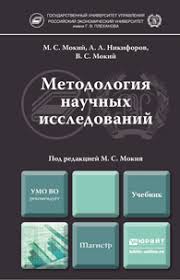 87.3Вя73
О-39
Огородников  В. П. 
История и философия науки : учебное пособие для аспирантов / В. П. Огородников. - СПб. : Питер, 2011. - 352 с.
Аннотация: Основное внимание в книге уделено философскому анализу науки как специфической системы знания, формы духовного производства и социального института. Излагаются общие закономерности развития науки, ее генезис и история, структура, уровни и методология научного исследования. Анализируются философские детерминанты развития математики, физики космологии, технического знания, социально-гуманитарного познания.
 Экземпляры: всего:2 - Чз №1(1), аб.(1)
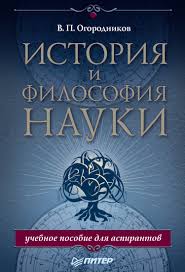 87.3я73
Р 83
Рузавин  Г. И. 
Философия науки : учеб. пособие.; рекомендовано Учебно-методическим центром "Профессиональный учебник" / Г. И. Рузавин. - М. : ЮНИТИ-ДАНА, 2005. - 400 с.
Аннотация: В вводной части книги рассматриваются предмет и основные концепции современной философской науки. Вторая часть посвящена эпистемологии науки: анализу структур эмпирического и теоретического знания, а также роста и развития научного знания. В третьей части обсуждаются проблемы методологии науки и дается анализ основных методов современной науки.
 Экземпляры: всего:1 - Чз №1(1)
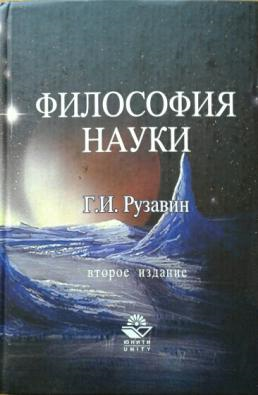 87я73
С 56
Современные философские проблемы естественных, технических и социально-гуманитарных наук : учебник.; допущено МО РФ / ред. : В. В. Миронов. - М. : Гардарики, 2006. - 639 с.
Аннотация: Учебник для аспирантов и соискателей ученой степени кандидата наук по философской части общенаучной дисциплины "История и философия науки".
 Экземпляры: всего:7 - аб.(5), Чз №1(2)
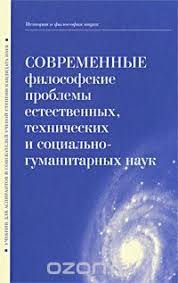 87я73
Ф54
Философия науки. Общий курс : учеб. пособие для вузов / ред. : С. А. Лебедев. - М. : Академический Проект, 2005. - 736 с.
Аннотация: Учебное пособие адресовано прежде всего аспирантам всех специальностей для подготовки к экзамену по новому кандидатскому минимуму "История и философия науки". Рекомендуется также студентам, магистрам, преподавателям, научным работникам, всем, кто интересуется проблемам философии науки.
Экземпляры: всего:5 - аб.(5).
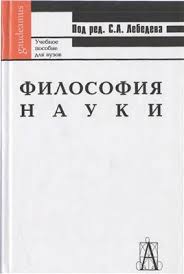 87я73
Ф 56
Философия науки в вопросах и ответах : учебное пособие для аспирантов / В. П. Кохановский [и др.]. - 3-е изд. - Ростов н/Д : Феникс, 2006. - 352 с. - (Высшее образование)
Аннотация: Представлены философские вопросы науки как специфической системы знания, своеобразной формы духовного производства и социального института. Рассмотрены генезис и история науки, общие закономерности  ее развития, структура и динамика научного познания, его методология, роль науки в жизни человека и общества, перспективы ее развития и ряд других проблем.
Экземпляры: всего:9 - Чз №2(1), Чз №1(2), аб.(6)
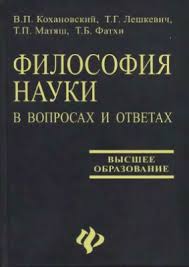 87.0
Ш24
Шаповалов В.Ф. 
Философия науки и техники : О смысле науки и техники и о глобальных угрозах научно-технической эпохи / В.Ф. Шаповалов; учеб. пособие. - М. : Фаир - пресс, 2004. - 320 с.
Аннотация: В книге рассматриваются философские проблемы науки и техники как единой системы познания и преобразования мира. Особое внимание уделяется процессам формирования и функционирования системы «наука-техника», социально-гуманитарным последствиям научно-технического прогресса. Книга адресована  студентам, аспирантам, преподавателям.
 Экземпляры: всего:1 - аб.(1).
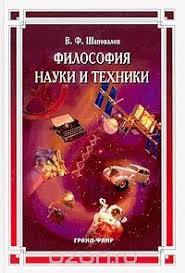